JOIN THE FIGHT
United Way of Central Iowa
United Way LEADS THE FIGHT for the health, education and financial stability of all central Iowans.
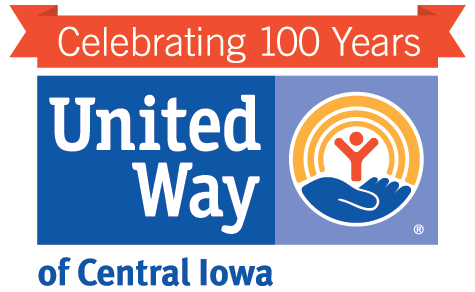 United Way of Central Iowa is celebrating its 100th year in 2016.
The common thread year after year: If people are unhealthy, in poverty or failing in school, THE STATUS QUO IS NEVER GOOD ENOUGH.
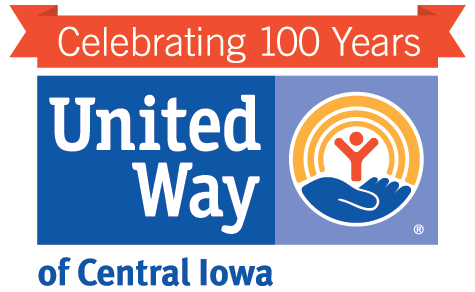 What does United Way do?
4
August 19, 2016
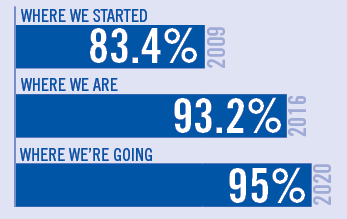 EDUCATION GOAL for 2020:Increase the percentage of central Iowa students who graduate from high school to 95 percent
United Way of Central Iowa
INCOME GOAL for 2020:Increase the percentage of central Iowans who are financially self-sufficient to75 percent
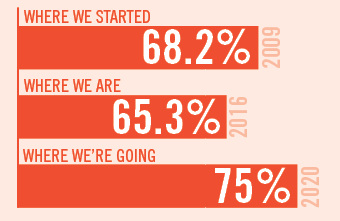 HEALTH GOAL for 2020:Increase central Iowa’s Gallup-Healthways Well-Being Index to 64.5
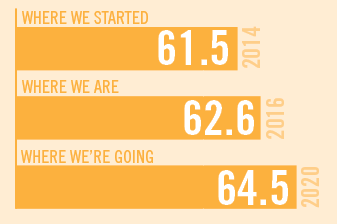 United Way of Central Iowa
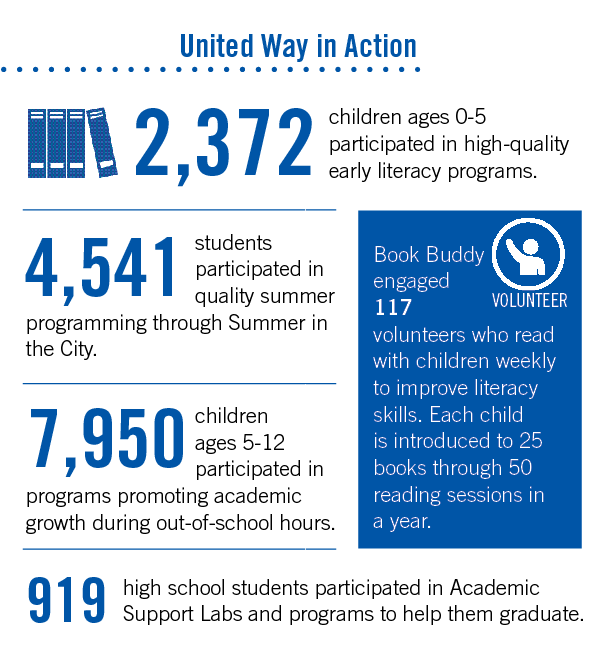 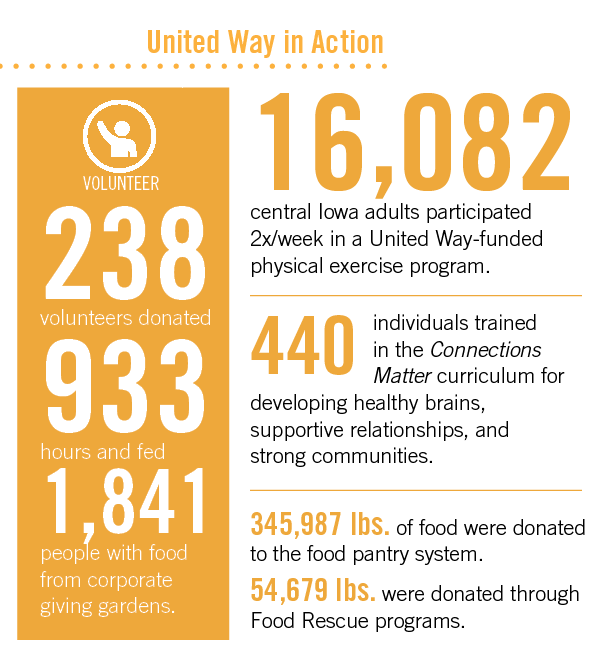 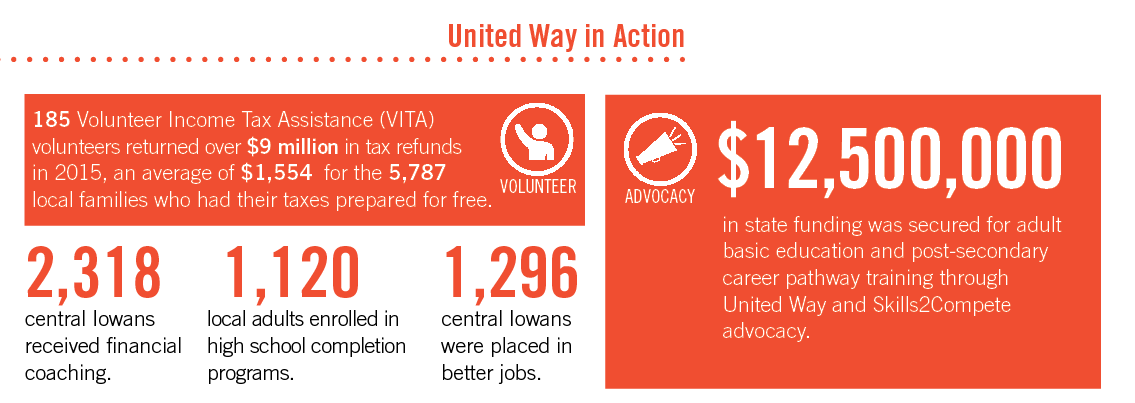 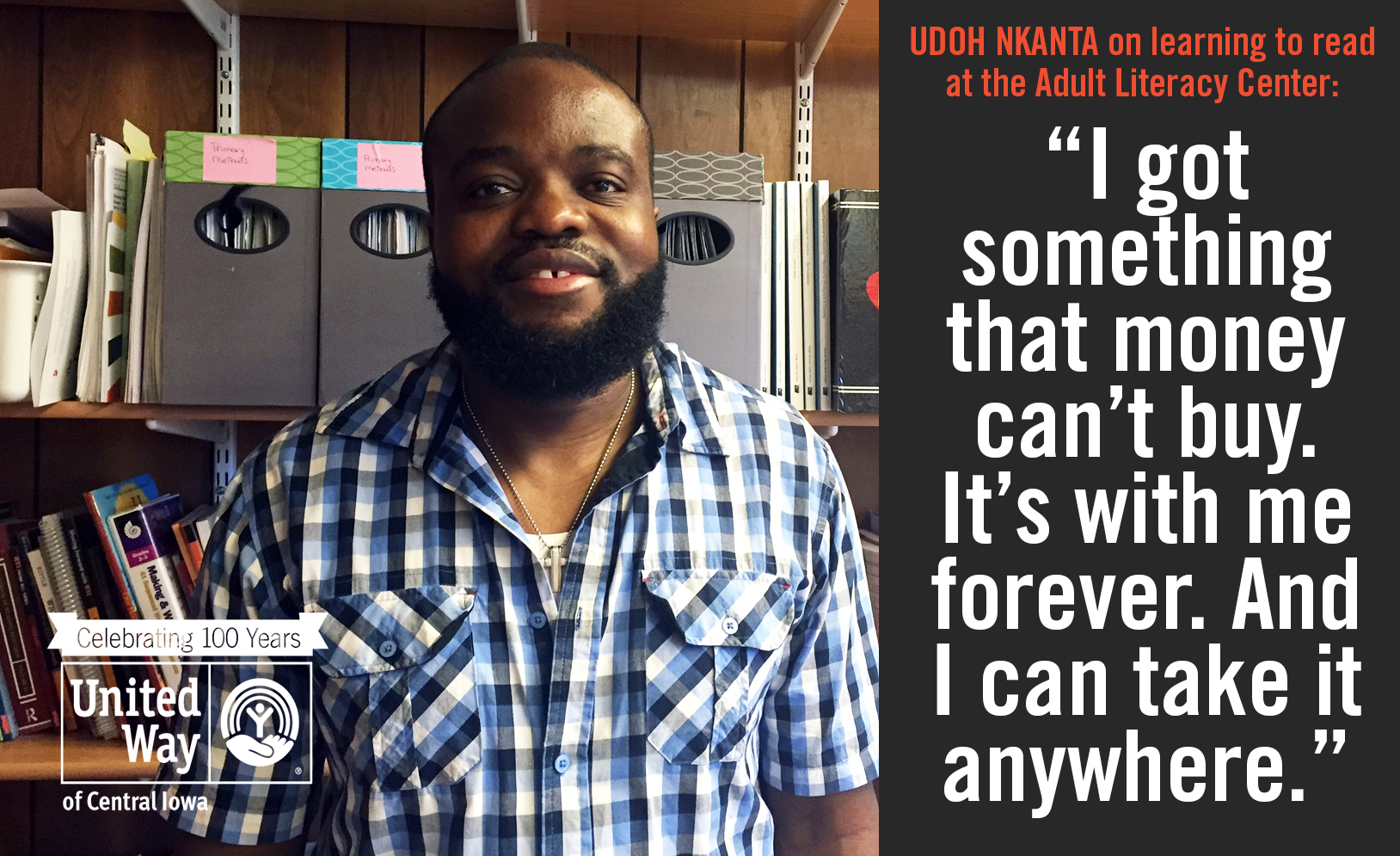 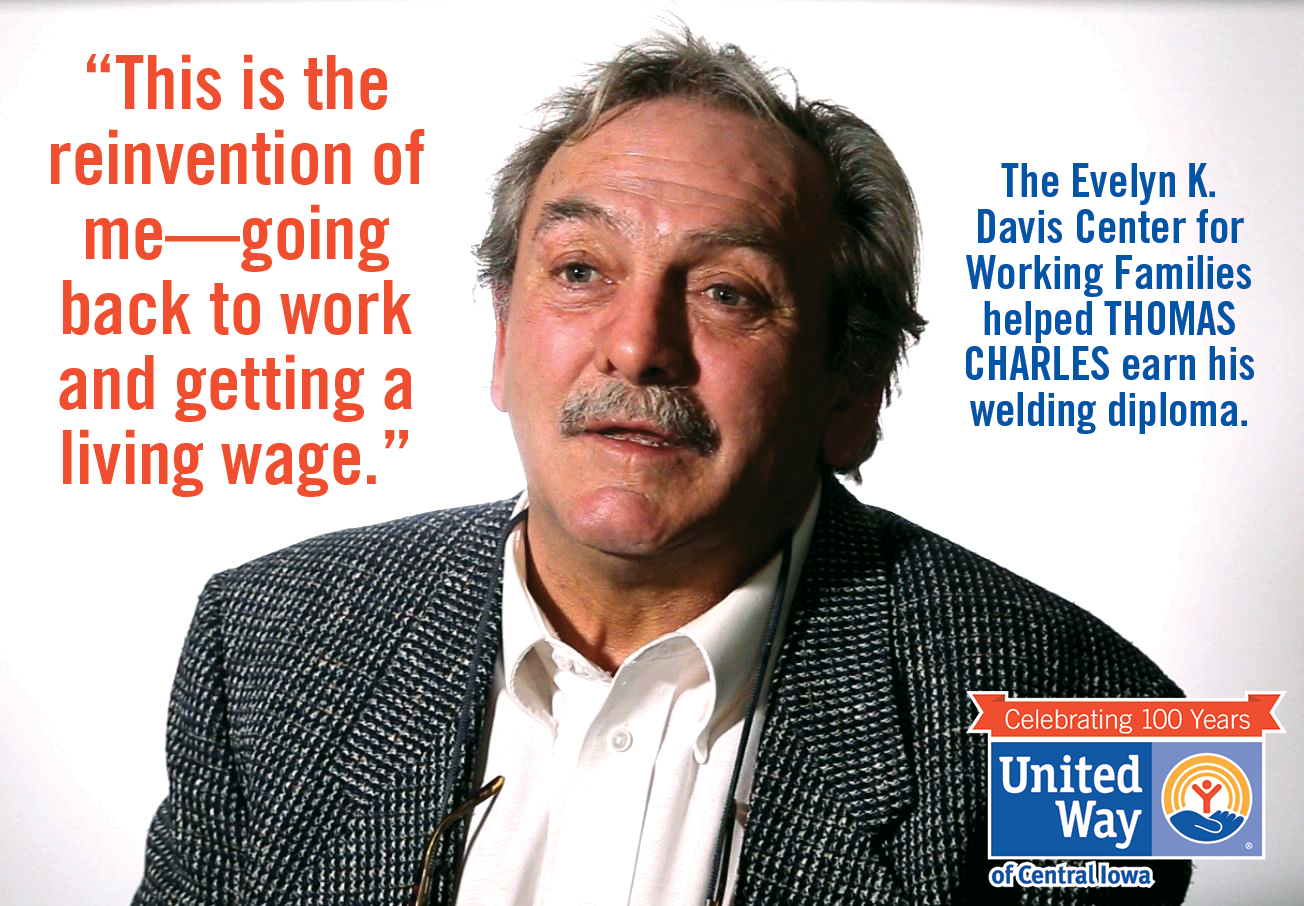 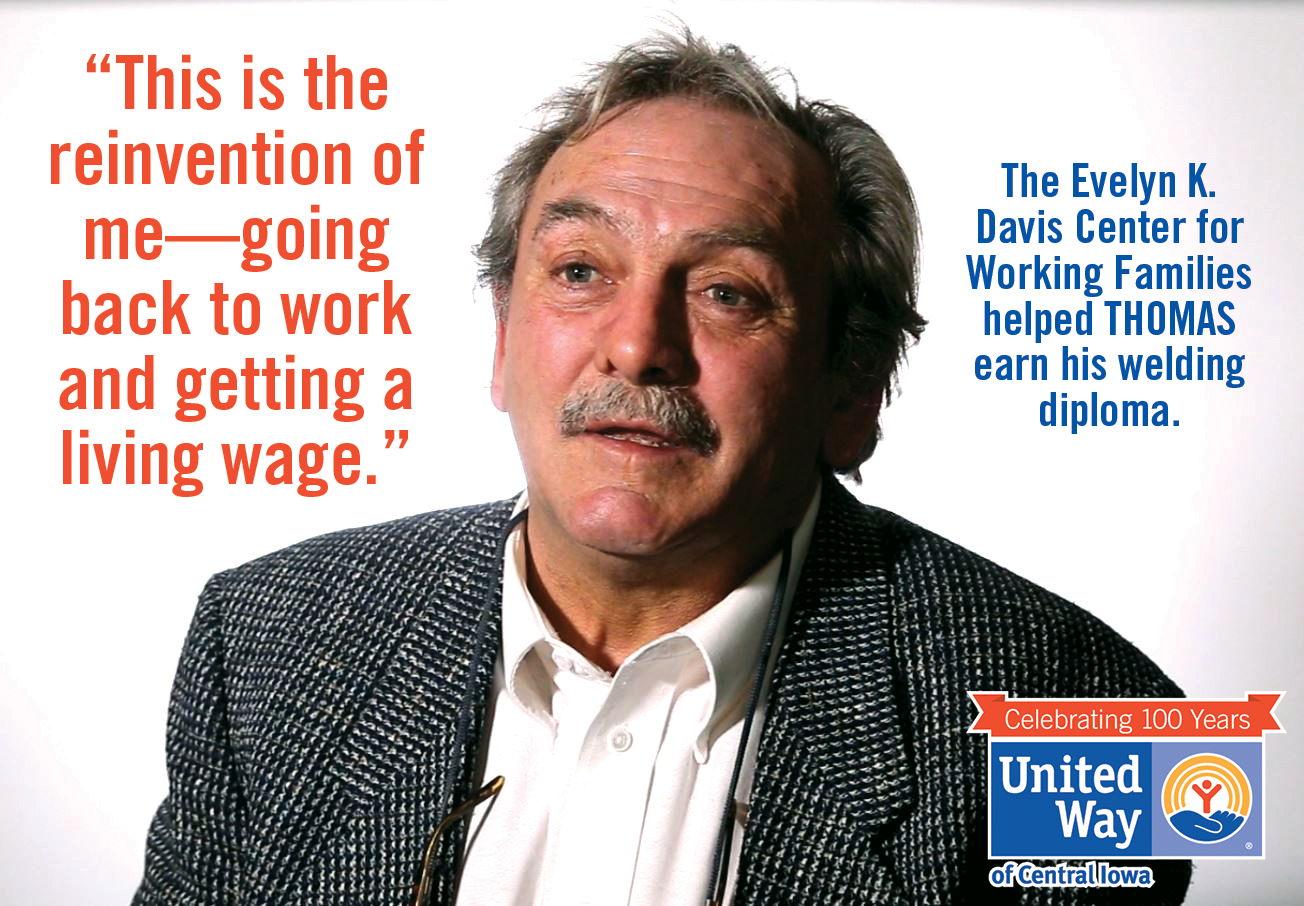 READ to SUCCEED is United Way’s groundbreaking, community-wide awareness  and action campaign to help our kids get the skills they need to succeed as students and beyond.
1 in 5 central Iowa students do not read proficiently by the end of third grade, the No. 1 predictor of high school success.
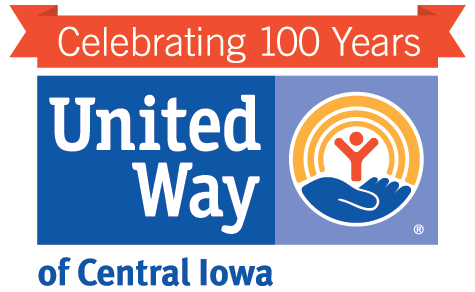 Bridges to Success is a five-year program to help thousands of central Iowans earn their High School Equivalency Diploma (HSED) and gain the skills, training and confidence they need to attain self-sufficiency.
More than 33,000 people in central Iowa don’t have a high school diploma.
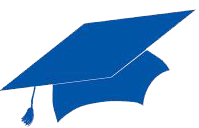 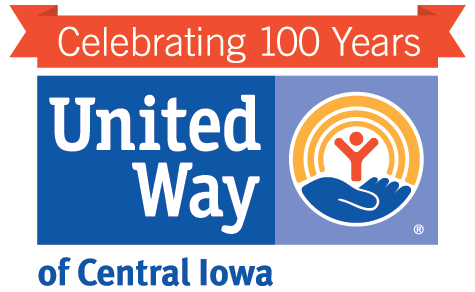 [COMPANY NAME]:[CAMPAIGN GOAL]
JOIN THE FIGHT
United Way of Central Iowa
LEAD THE WAY
You can be among central Iowa’s most generous donors by giving $1,000 or more annually. 

If you can’t afford a leadership-level gift, you can still direct your dollars to invest in early childhood education or supportive middle school and high school programs.
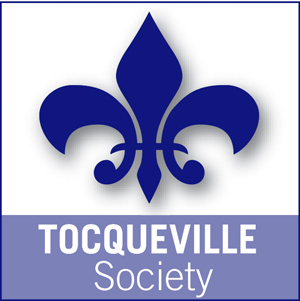 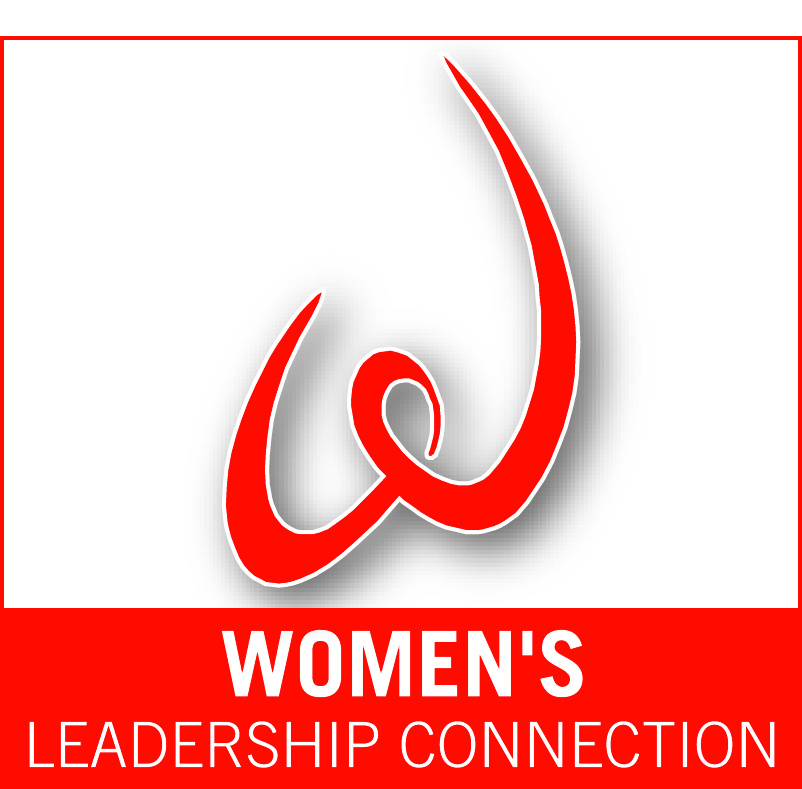 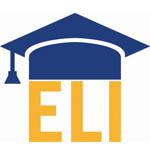 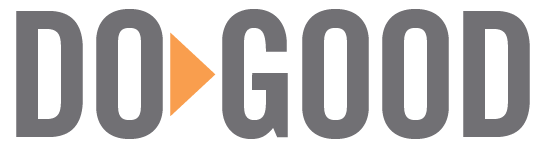 It’s a
time
United Way LINC delivers unique events that elevate the community, connections and social calendar of individuals under 30. 
Join our ranks by making an undesignated gift of $250 or more to United Way.